MATEMATIKA
6- sinf
MAVZU: MASALALAR YECHISH
MASALA
sonlar berilgan.
-1; -2; -3; -4; -5; -6; -7; -8; -9; -10
Berilgan har bir sonni bir martadan ishlatib 
3 ta to‘g‘ri tenglik tuzing.
-1 + (-4) = -5
-2 + (-6) = -8
-3 + (-7) = -10
NUQTALAR O‘RNIGA MOS SONNI TANLANG
-14 +   …   = -37
(-1,2)
-48 +   …   = -86
(-47)
-123 +  …  = -170
(-38)
-3,6 +   …   = -4,8
(-23)
-5,1 +   …   = -6,6
(-1,5)
-5    -4    -3    -2    -1     0      1      2     3     4      5    6      7     8     9    10
821- masala
Ko‘p nuqta o‘rniga shunday sonni tanlangki, natijada to‘g‘ri tenglik hosil bo‘lsin:
3)  -5 + …  = 20
1)  -5 +   …   = -20
25
(-15)
4)  -5 + … = 3
2)  -5 + …  = -3
8
2
+5
+8
+20
822- masala
Taqqoslang va tengsizlik yoki tenglik belgisini qo‘ying:
1)  (-14) +(-9)  va  – (14 + 9)
2)  (-180) +(-19)  va   – (180 + 20)
3) –((-3,5) +7)  va   3,5 + 7
YECHISH
1)  (-14) +(-9)   va  – (14 + 9)
-23  va  -23
=
=
2)  (-180) +(-19)   va   – (180 + 20)
>
-199   va -200
>
3) –((-3,5) +7)     va   3,5 + 7
<
- 3,5   va   10,5
<
>
>
IFODANING QIYMATINI TOPING
824- masala
1)  (-8 + ( -12)) + (-1 + (-9))
2)  (-38 + ( -11)) + (-2 + (-29))
825- masala
1)  (-2,375 + ( -3,625)) + (-0,8 + (-3,2))
2)  (-0,324 + ( -0,48)) + (-0,3 + (-0,623))
3)  -6,31 + ( -1,19)
4)  -2,62 + ( -5,38)
MUSTAQIL  BAJARISH  UCHUN  TOPSHIRIQLAR:
Darslikning 151- betidagi    
826-, 827-, 828- masalalarni 
yeching.
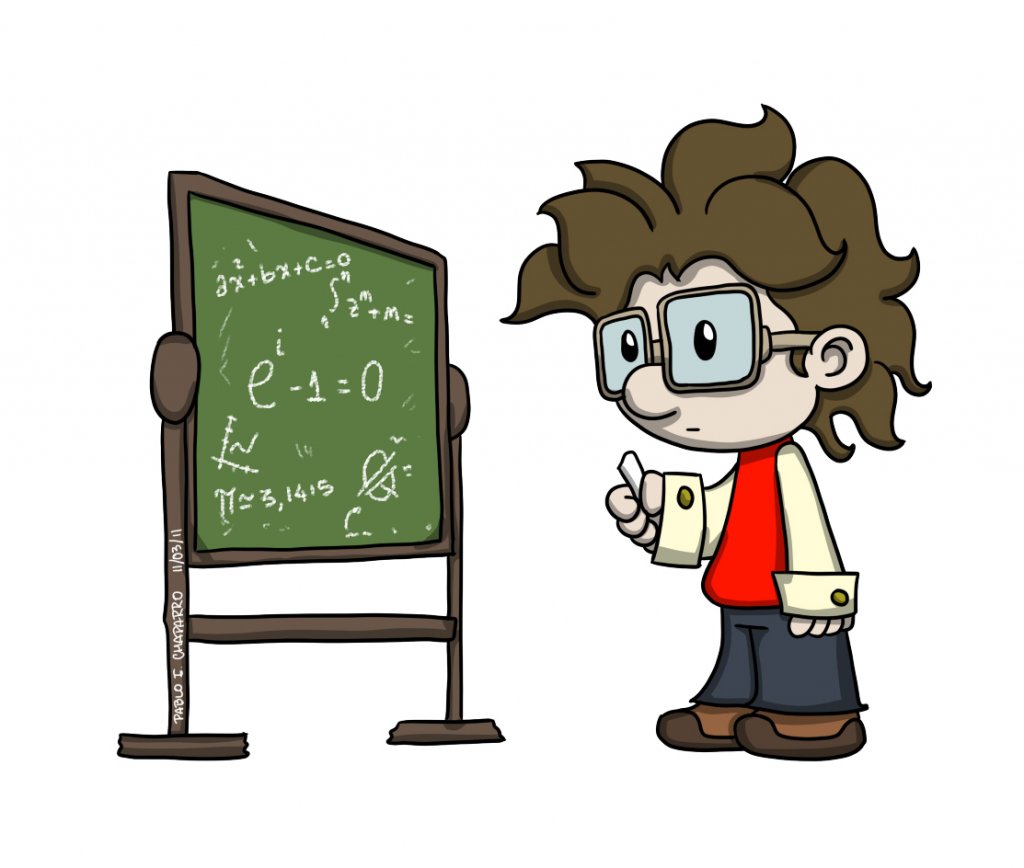